شروع
یکی از این بازی هارا انتخاب کن
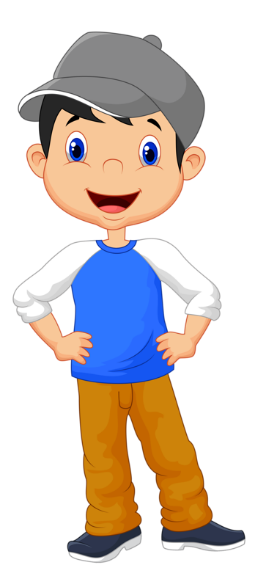 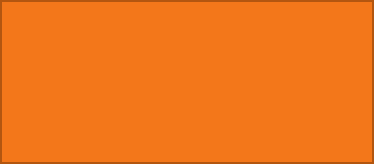 وصل کردن 
تصاویر
بازی اعداد
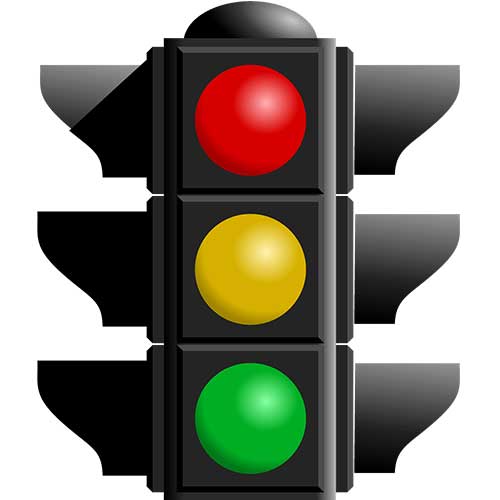 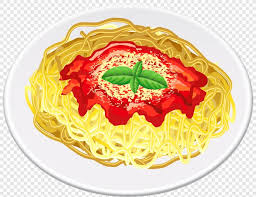 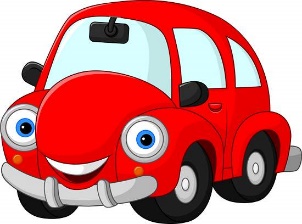 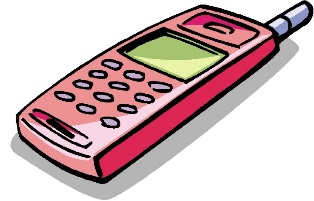 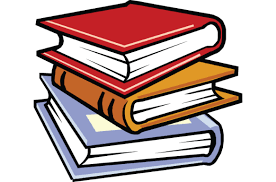 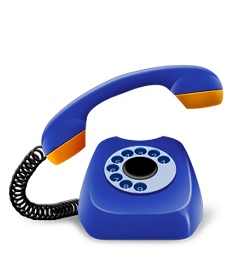 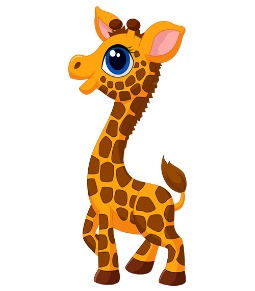 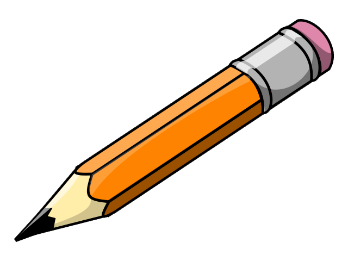 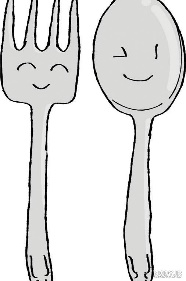 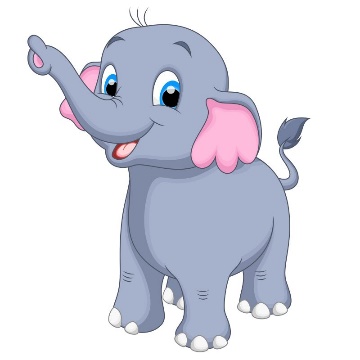 صفحه اصلی
پایان
8
2+2=
4
6
پایان
صفحه اصلی
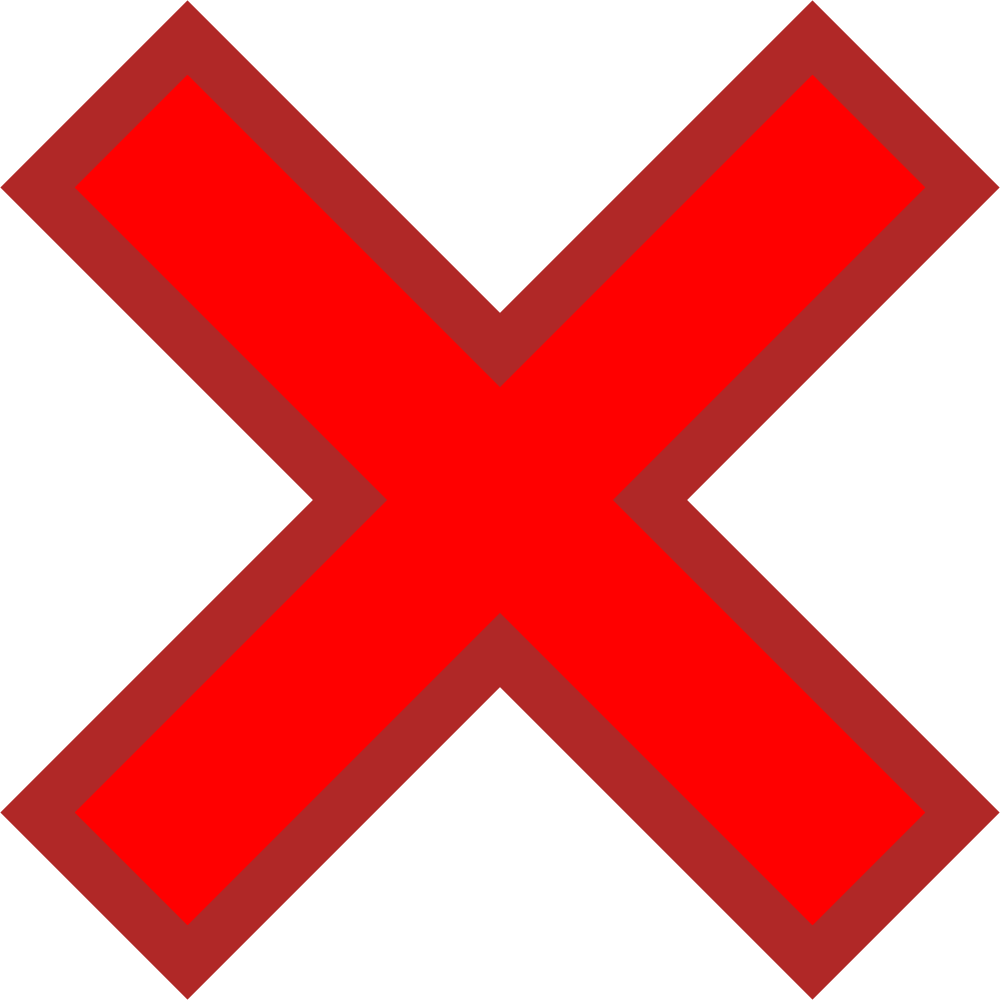 امتحان دوباره
پایان
صفحه اصلی
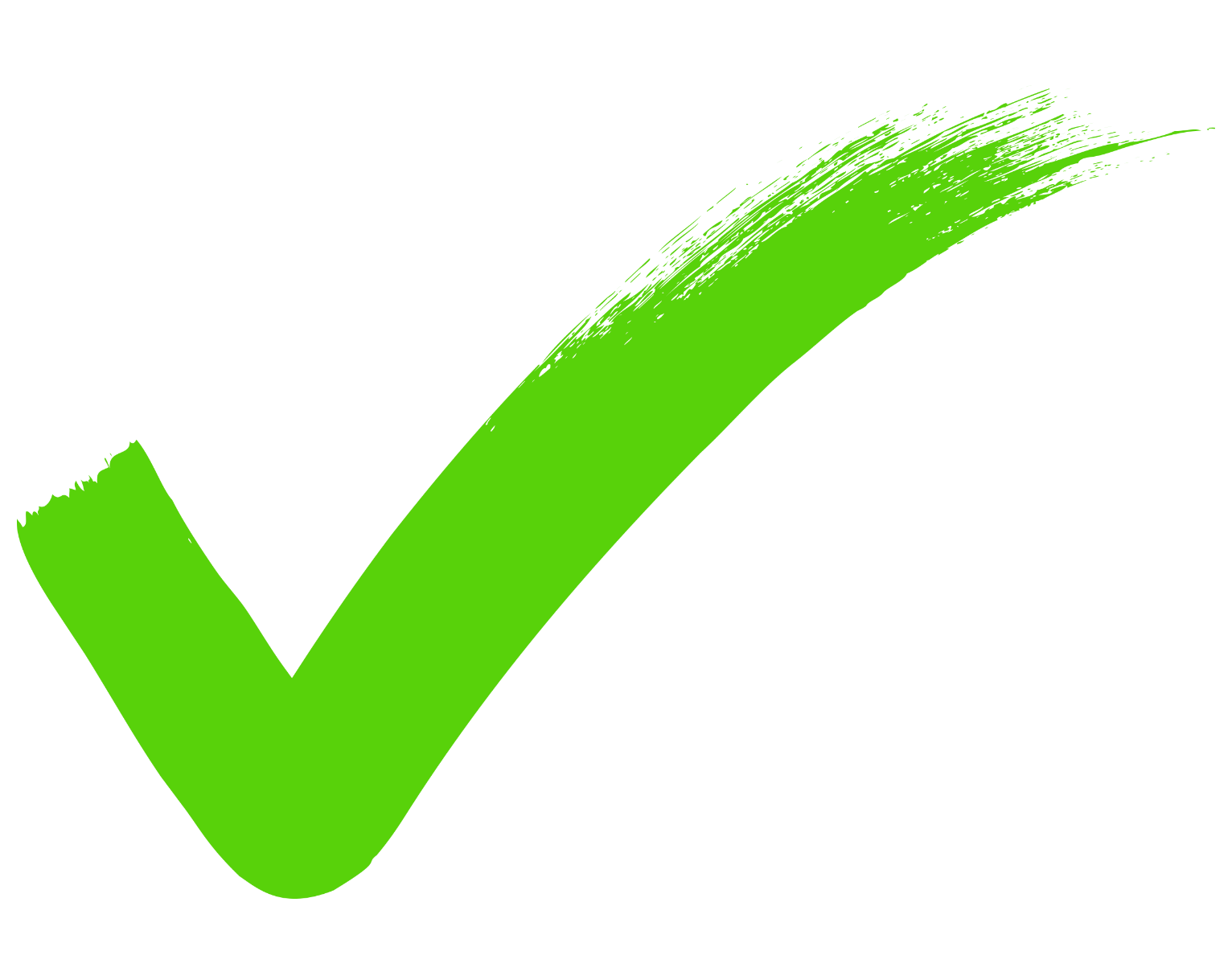 امتحان دوباره
پایان
صفحه اصلی